Cloud Software Defined Radio (SDR)
Maghsoud Morshedi Chinibolagh
What is SDR?
SDR is a radio that some or all of the physical layer functions are defined by software
The ideal SDR hardware should support any waveform at any carrier frequency!?
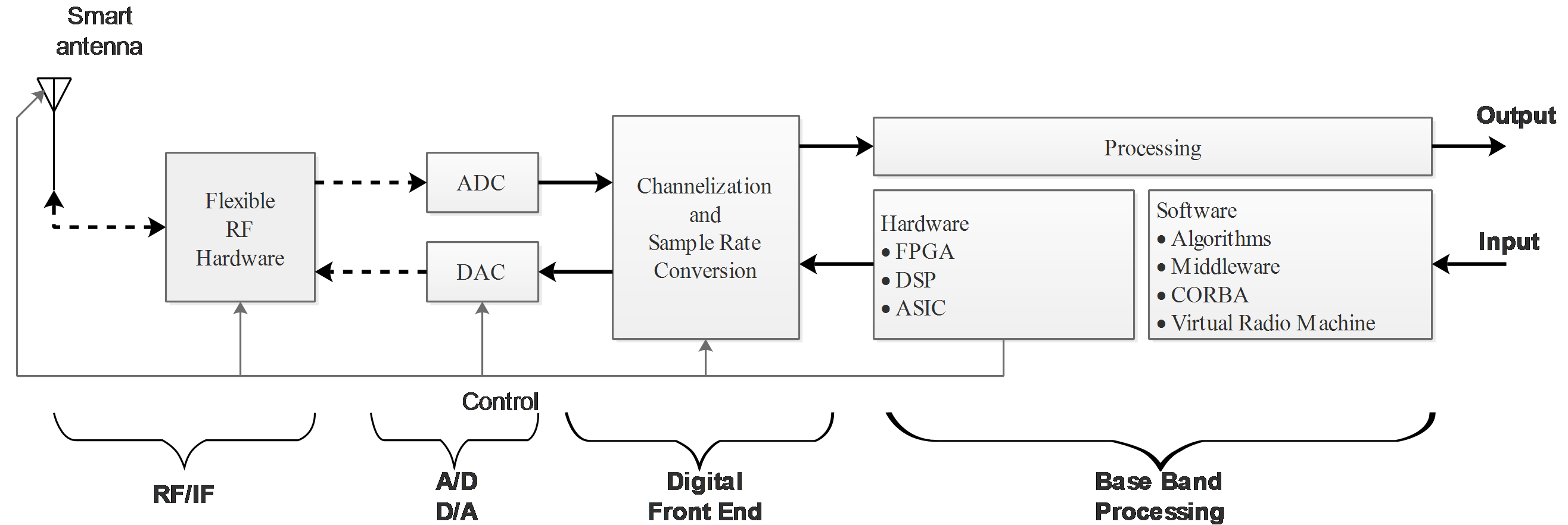 [Speaker Notes: Interoperability: communicate with multiple incompatible radios
Efficient use of resource under varying conditions:  running low power waveform if the radio running low on battery
Opportunistic frequency reuse (cognitive radio): can take advantage of unutilized spectrum
Reduce Obsolescence: new cellular can rolled out by loading new software into an SDR base station]
SDR Clouds for metropolitan area
Distributed antenna system (DAS) 
Connect antenna systems to remote processing unit.
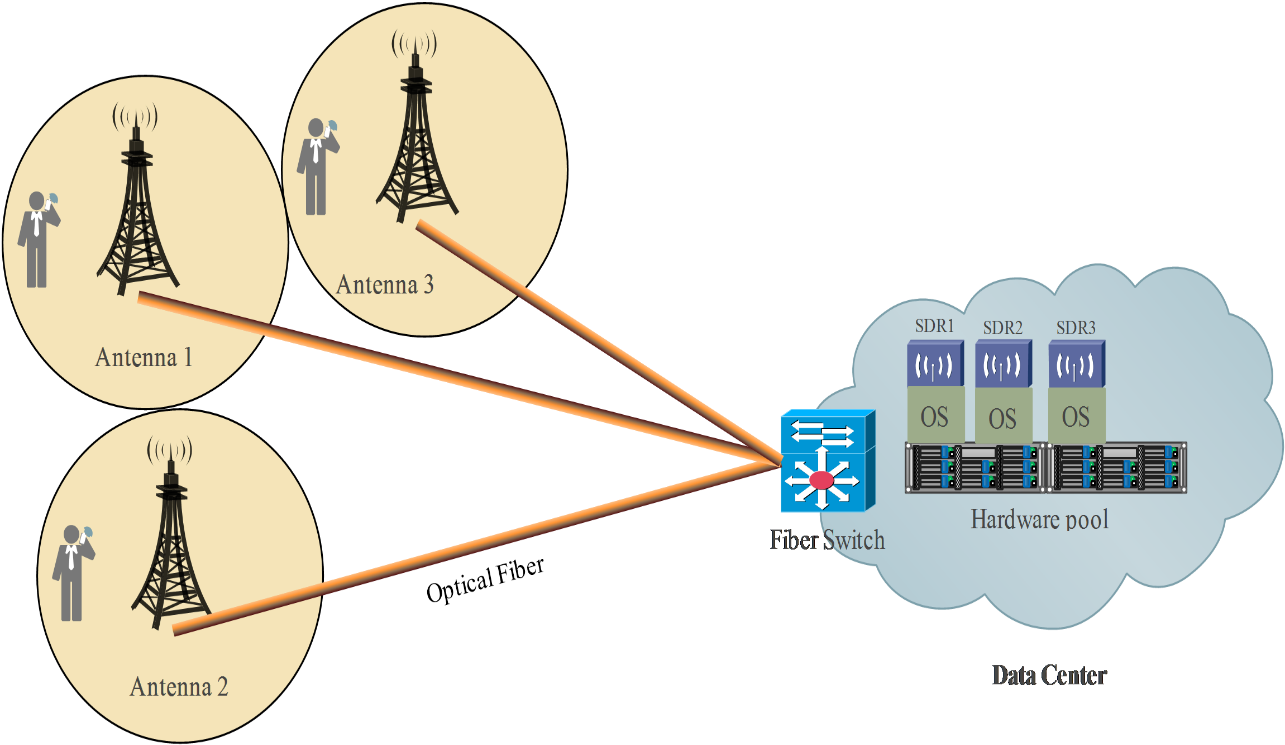 [Speaker Notes: An infrastructure operator providing computing resources to radio operators (infrastructure as a service [IAAS])
facilitates a more efficient and scalable computing- resource deployment and management by centralizing storage, memory, processing,
and bandwidth resources; the power supply, cooling, security, maintenance, and software licensing costs scale correspondingly.

High user density.]
Industry trend
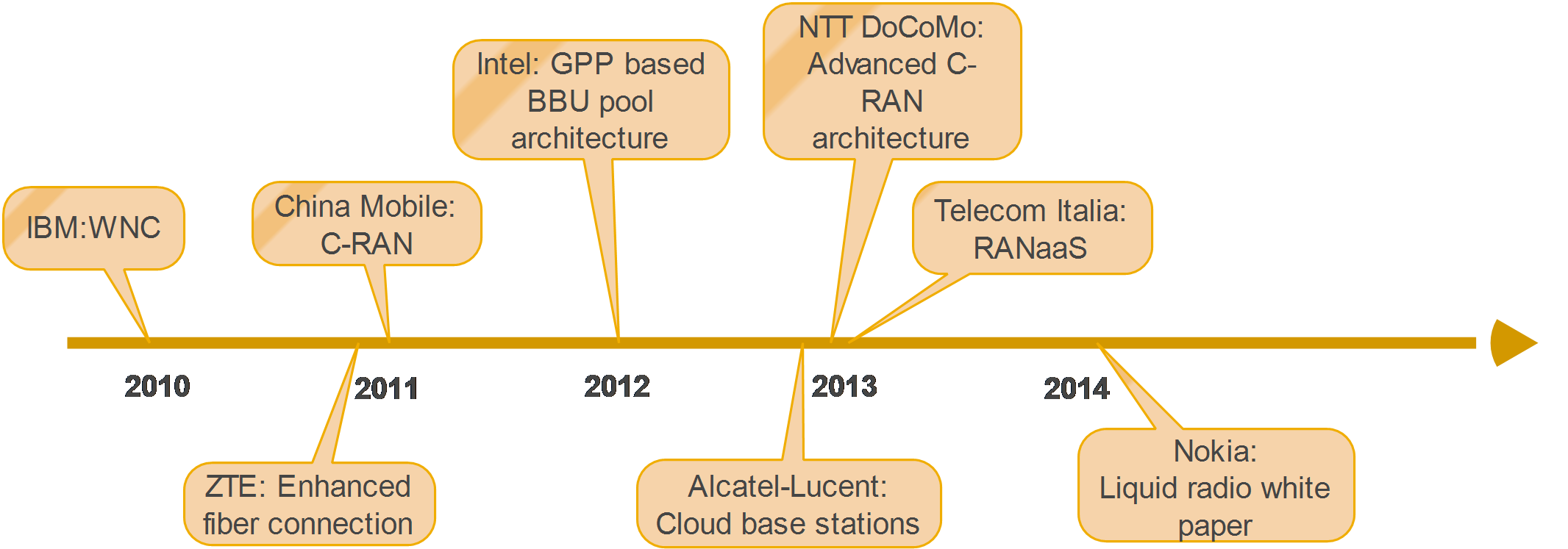 SDR Clouds for metropolitan area
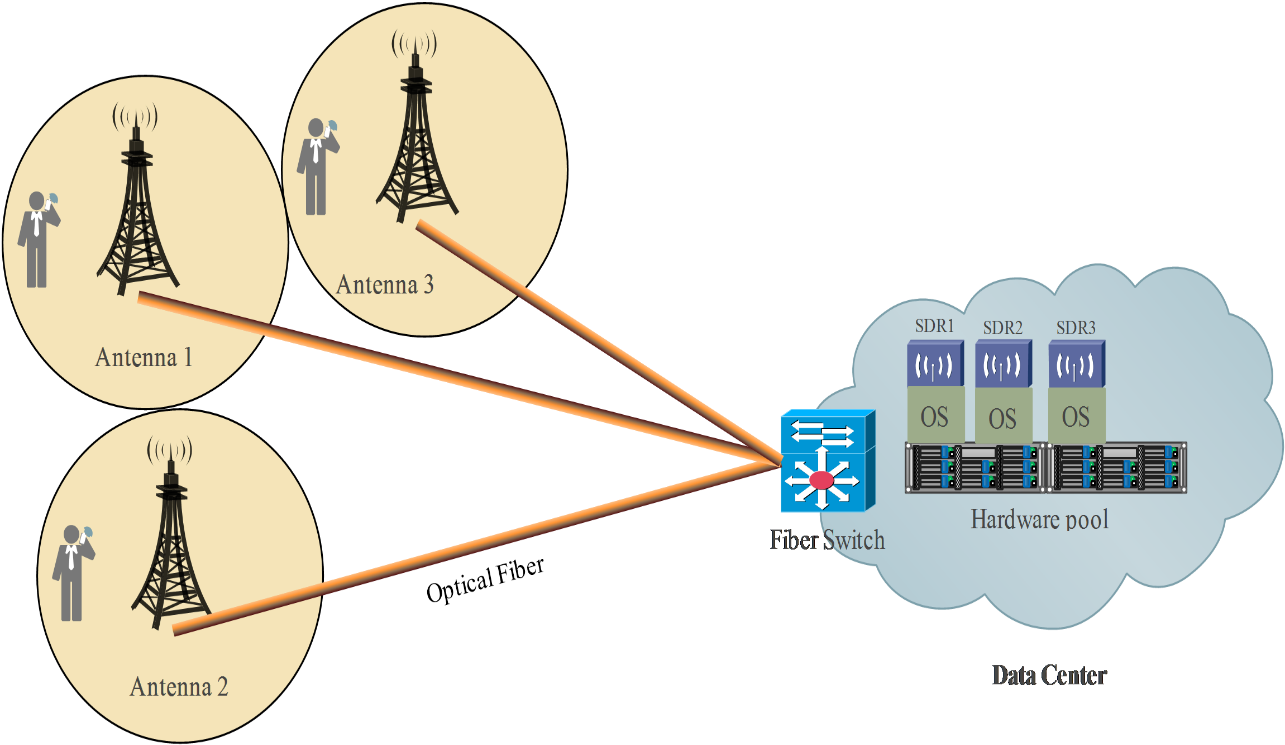 14-bit A/D creates 1 giga-sample per second 
14 Gbps
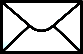 [Speaker Notes: Newer ADC generates maximum 3Gsps

The baseline ADC resolution is 12-bit at a conversion rate of 80 MSPS]
SDR Clouds for metropolitan area
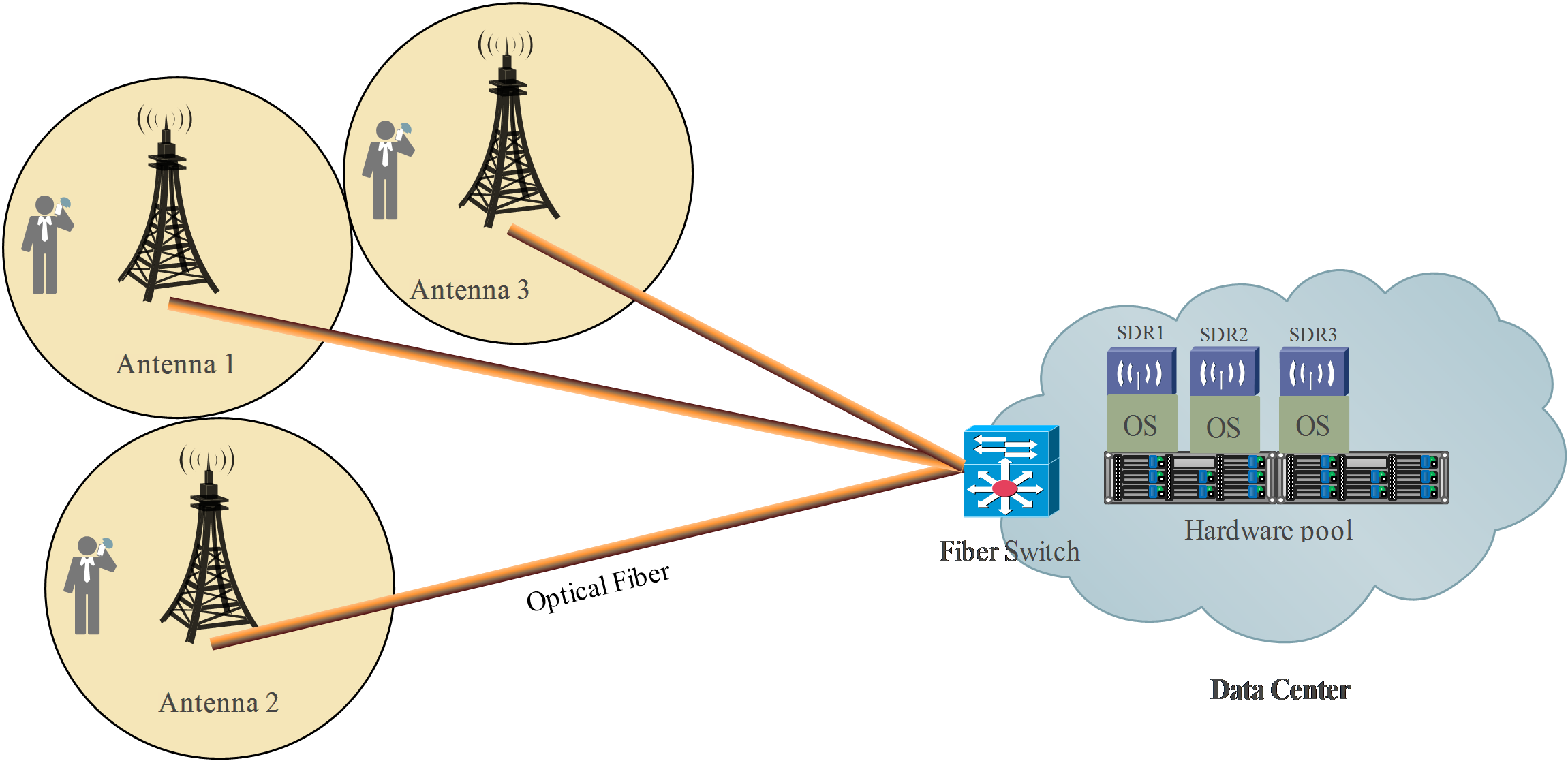 Fiber distance= speed of light / refractive index ≈ 205 m/µs
Fiber latency for 100km ≈ 488 µs
Core network
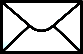 380 ns switch latency
[Speaker Notes: Distance= 299.792 m/us / 1.47 = 204 m/us

Ideally LTE latency is more than 20 ms
The transmission time of uplink and downlink in LTE is 2 ms

screen refresh rate in film is 24 fps or 41.66 msec, which the eye does not detect]
SDR Clouds for metropolitan area
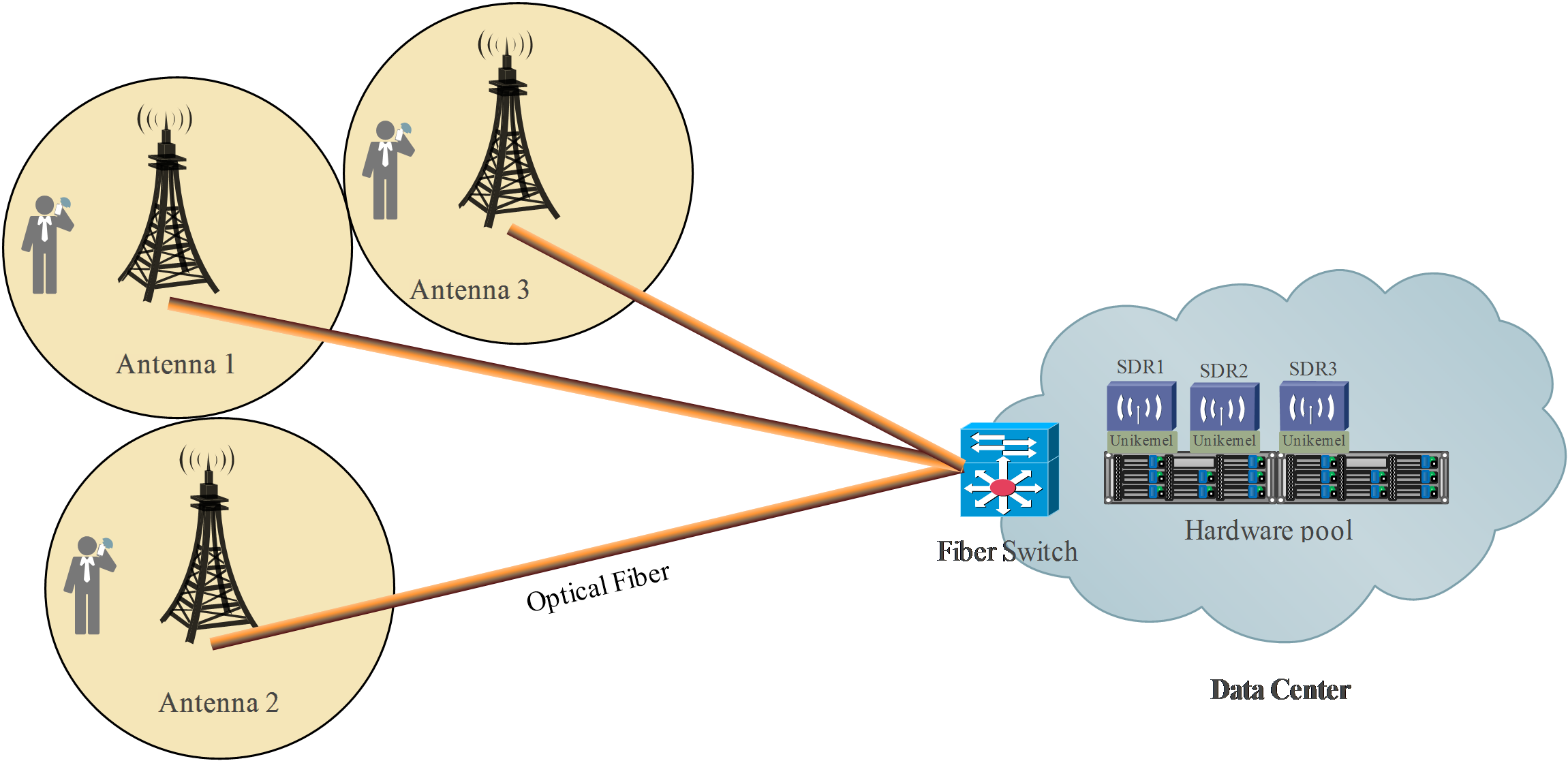 Core network
References
[1]	Gomez, I., Marojevic, V., & Gelonch, A. (2012). Resource management for software-defined radio 	clouds. IEEE micro, 1(32), 44-53. 
[2]	Peng, M., Sun, Y., Li, X., Mao, Z., & Wang, C. (2016). Recent Advances in Cloud Radio Access 	Networks: System Architectures, Key Techniques, and Open Issues. [3]	A. Berger and M. 	Hefeeda, “Exploiting sip for botnet communication,” in Proc. 5th IEEE 	Workshop Secure 	Network Protocols, 2009, pp. 31–36
Thank you
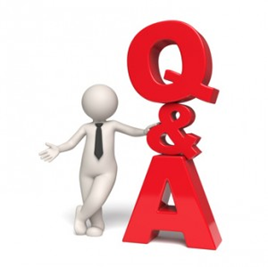